Доброкачественные опухоли наружных и внутренних женских половых органов
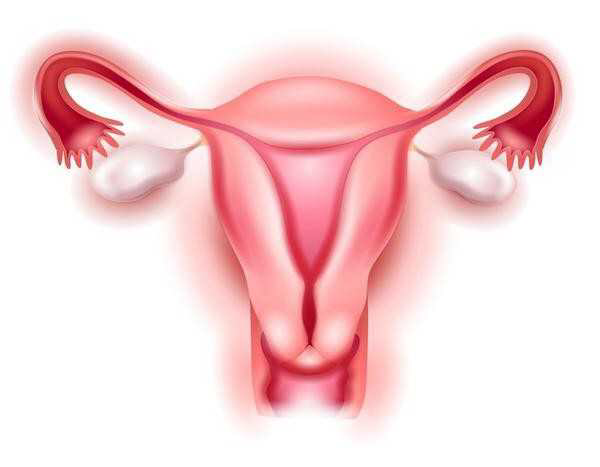 Классификация
Доброкачественные опухоли наружных половых органов:
фиброма вульвы (опухоль из соединительной ткани наружных половых органов);
миома вульвы (опухоль из мышечной ткани наружных половых органов);
фибромиома вульвы (опухоль, содержащая элементы мышечной и соединительной ткани наружных половых органов);
Липома
Миксома
Гемангиома
Лимфангиома
Гидроаденома
Фиброма представлена соединительной  тканью
Располагается:
на широком основании,
на ножке, не спаяна с окружающими тканями. 
Состоит: 
из клеток зрелой волокнистой ткани,
пучков коллагеновых волокон. 
Локализуется: 
в толще одной из больших половых губ,
реже в области преддверия влагалища.
Характеризуется медленным ростом.
Фибромиома влагалища
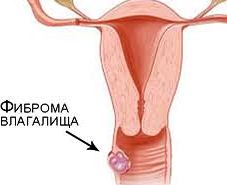 Миома состоит из мышечных волокон
Различают: 
Лейомиому – состоит из гладких мышечных волокон 
Рабдомиому – состоит из поперечно-полосатых мышечных волокон 
Локализуется чаще в толще большой половой губы, имеет плотноэластичную консистенцию, подвижная, не связанная с окружающими тканями.
Миома вульвы
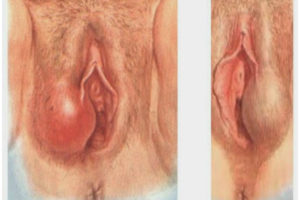 Липома состоит из жировой ткани,с элементами соединительной ткани
Локализуется в области лобка или на больших половых губах. 
Имеет мягкую консистенцию, округлую форму, 
   окружена капсулой, относительно  подвижна, 
   не спаяна с кожей. 
Диагностика
Распознавание доброкачественных опухолей вульвы не представляет трудностей. 
Узлы располагаются на широком основании или ножке и  доступны непосредственному осмотру.
Липома вульвы
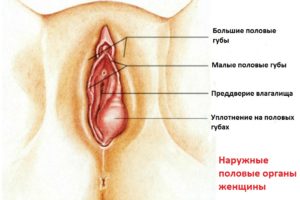 Миксома формируется из остатков мезенхимы
Находится в подкожной клетчатке лобка и больших половых губ. 
Чаще встречается у женщин пожилого возраста.
Гемангиома развивается из сосудов кожи и слизистых оболочек наружных половых органов
Различают: 
Капиллярную
Кавернозную
Чаще находится в области больших половых губ в виде узла, синюшного или красного пятна, несколько возвышающего над уровнем слизистой оболочки или кожи. 
Опухоль сравнительно быстро растет и может достигать больших размеров, распространяясь на влагалище и шейку матки.
Гемангиома наружных половых органов
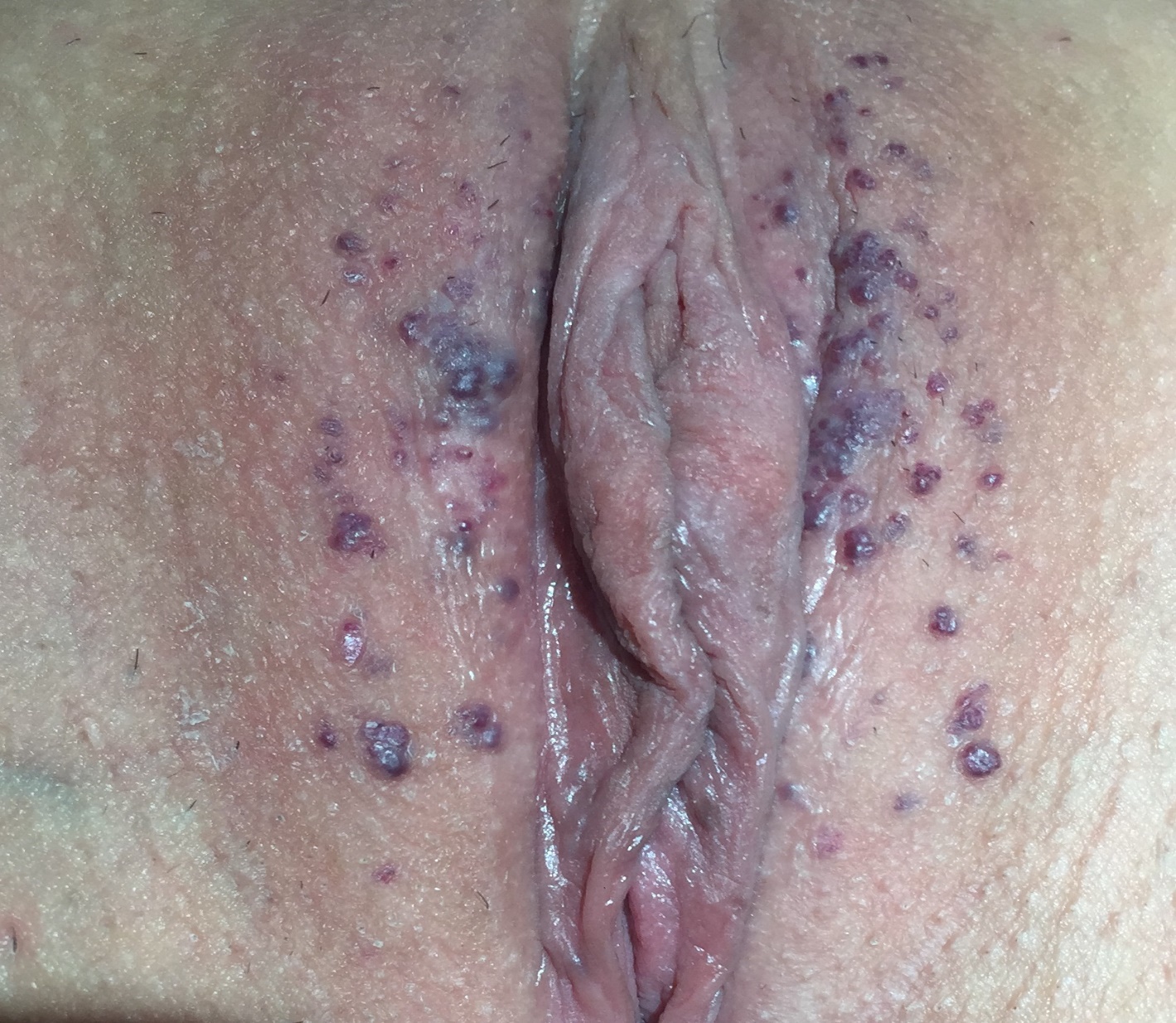 Лимфангиома
Опухоль из лимфатических сосудов кожи, имеет полости различной величины и формы, содержащие белковую жидкость.
Стенки полостей образованы соединительной тканью с эпителиальной выстилкой. 
Опухоль состоит из мелкобугристых сочных узелков, часто сливающихся между собой, с синеватым оттенком .
Лимфангиома
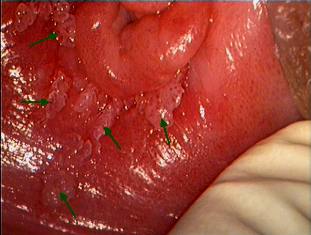 Папиллома
Состоит из покровного эпителия больших половых губ, имеет фибро-эпителиальную структуру, иногда с выраженным акантозом.
Это одиночная или выраженная опухоль на тонкой ножке или широком основании, имеющая вид сосочкового разрастания с экзофитным ростом.
 По цвету может быть белесоватой или темно-коричневой. 
Папиллома иногда малигнизируется
Папиллома
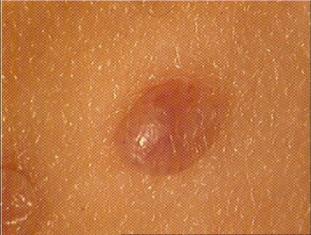 Гидроаденома
Исходит из элементов потовых желез, локализующихся в области лобка  и больших половых губ.
Имеет вид множественных симметричных высыпаний в виде плоских узелков различной величины желтого, розового или коричневого цвета.
Лечение
Лечение больных с доброкачественными заболеваниями наружных половых органов оперативное. 
Если опухоль располагается на ножке, последнюю пережимают и пересекают у основания.
При локализации новообразования в толще наружных половых органов производят разрез над опухолью и вылущивают ее. 
Могут быть использованы методы электрокоагуляции, криохирургии и лучевой терапии.
МИОМА МАТКИ -ДОБРОКАЧЕСТВЕННАЯ ГОРМОНОЗАВИСИМАЯ ОПУХОЛЬ МАТКИ, СОСТОЯЩАЯ  ИЗ МЫШЕЧНОЙ И СОЕДИНИТЕЛЬНОЙ ТКАНИ.СОСТАВЛЯЕТ ДО 30% ГИНЕКОЛОГИЧЕСКИХ ЗАБОЛЕВАНИЙ
КЛАССИФИКАЦИЯ РОСТА УЗЛОВ ПО ЛОКАЛИЗАЦИИ
В ТЕЛЕ – 95%
В ОБЛАСТИ ПЕРЕШЕЙКА И ШЕЙКИ – 5%
МЕЖСВЯЗОЧНЫЕ (МЕЖДУ ЛИСТКАМИ ШИРОКИХ СВЯЗОК) – АТИПИЧЕСКАЯ ФОРМА.
ФАКТОРЫ РИСКА
НАСЛЕДСТВЕННЫЙ ФАКТОР
ПАТОЛОГИЯ МОЛОЧНЫХ ЖЕЛЕЗ
НМФ И НАРУШЕНИЯ ОБМЕННЫХ ПРОЦЕССОВ
НАРУШЕНИЯ РЕПРОДУКТИВНОЙ Ф-ИИ
РЕЦИДИВИРУЮЩИЕ ВОСПАЛИТЕЛЬНЫЕ ЗАБОЛЕВАНИЯ ПО
ВЫСКАБЛИВАНИЯ МАТКИ
ВМК
ПАТОЛОГИЯ ЭКСТРАГЕНИТАЛЬНАЯ  (ЗАБОЛЕВАНИЯ ПЕЧЕНИ,  ЩЖ И Т.Д.)
КЛИНИЧЕСКИЕ ПРОЯВЛЕНИЯ
БЕССИМПТОМНОЕ ТЕЧЕНИЕ
ГЕМОРРАГИЧЕСКИЙ СИНДРОМ                   (ГИПЕРСИНДРОМ, МЕНО-  И   МЕТРОРРАГИИ)
БОЛЕВОЙ СИНДРОМ
НАРУШЕНИЯ ФУНКЦИИ СОСЕДНИХ ОРГАНОВ
БЕСПЛОДИЕ
ДИАГНОСТИКА МИОМ
АНАМНЕЗ
ЖАЛОБЫ
ГИНЕКОЛОГИЧЕСКОЕ ИССЛЕДОВАНИЕ
УЗИ 
ГИСТЕРОСКОПИЯ
РАЗДЕЛЬНОЕ ДИАГНОСТИЧЕСКОЕ ВЫСКАБЛИВАНИЕ
ЛАПАРОСКОПИЯ
ЛЕЧЕНИЕ
КОНСЕРВАТИВНАЯ ТЕРАПИЯ
(НЕГОРМОНАЛЬНАЯ И ГОРМОНАЛЬНАЯ) 

ОПЕРАТИВНОЕ ЛЕЧЕНИЕ (ПО ПОКАЗАНИЯМ)

ДИСПАНСЕРНЫЙ УЧЕТ В ЖК С ЯВКАМИ 1 РАЗ В 3-6 МЕСЯЦЕВ.
КОНСЕРВАТИВНАЯ ТЕРАПИЯ
ДИЕТА – белковое питание с ограничением жиров и углеводов
НОРМАЛИЗАЦИЯ ДЕЯТЕЛЬНОСТИ ЖКТ – соки морковно-сливовый, капустный, яблочный, абрикосовый (утром натощак по ½ стакана 1 раз в день)
МИНЕРАЛЬНАЯ ВОДА (без газов) – боржоми, ессентуки № 4 и 17, н- Ивкино (3/4 стакана за 30-40 мин. до еды)
витамины – вит.В (в 1 фазу), вит А,Е,С (во 2 фазу), мультивитамины.
Калий йодид или йодомарин на 6 мес.
Родоновые, йод – бромные ванны, влагалищные орошения
Иглорефлексотерапия
Противовоспалительная терапия при сопутствующей хронической патологии половой системы
Лечение сопутствующих заболеваний и ожирения
ГОРМОНАЛЬНОЕ ЛЕЧЕНИЕ
Гестагены (дюфастон, прималют, норколут,  17-опк на 6 мес)
ВМК – «мирена»
Мифепристон (агонист прогестерона)- непрерывно 3 мес.
КОК только молодым (на 3 мес)
Антигонадотропины (гестринон, даназол,оргалутран)
Агонисты РГЛГ (бусерилин, золодекс, диферилин) 1 раз в месяц
ПОКАЗАНИЯ К  ОПЕРАТИВНОМУ ЛЕЧЕНИЮ
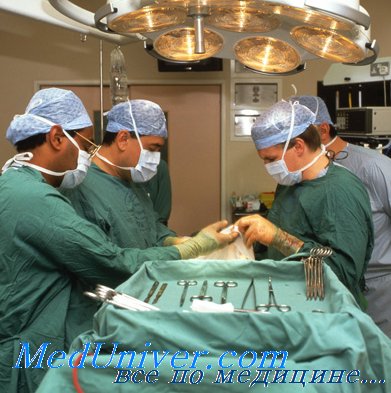 Быстрый рост
Большие размеры опухоли
Подозрение на малигнизацию
Рост опухоли в менопаузу
Выраженный 
    болевой синдром
Наличие подслизистого узла
Геморрагический синдром не поддающийся консервативному лечению
Сочетание с другой гинекологической патологией
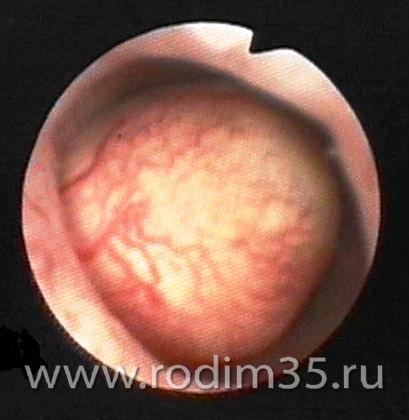 Методы оперативного лечения
Консервативные миомэктомии – отсечение и вылущивание узлов
Полурадикальные  - дефундация
Радикальные методы – экстирпация матки и надвлагалищная ампутация
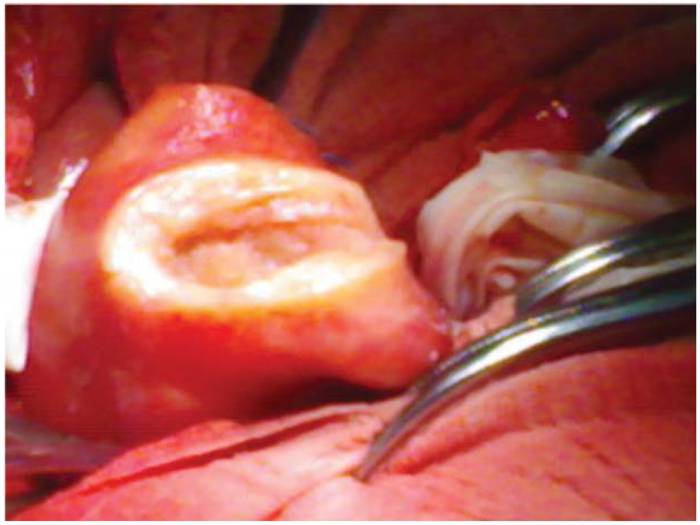 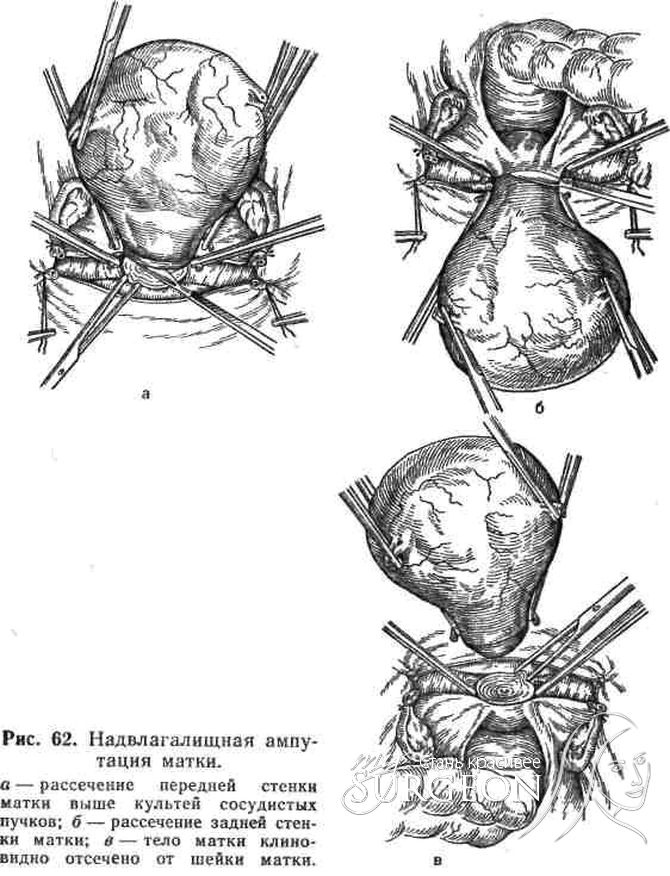 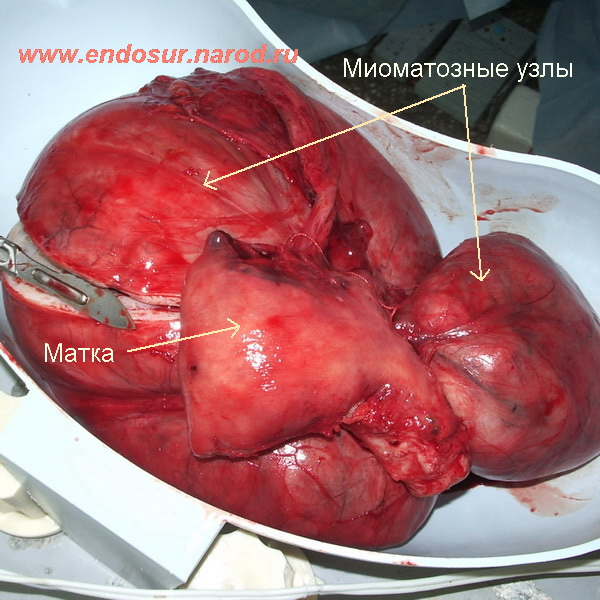 Миома и беременность
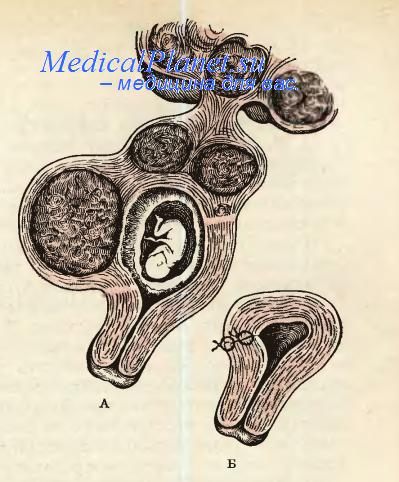 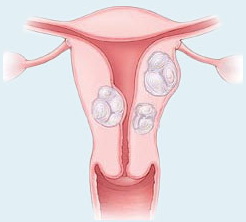 Опухоли яичников
Общая классификация опухолей яичника(по Пфаненштилю)
Международная классификация опухолей яичников по гистотипам
Эпителиальные.
Опухоли стромы полового тяжа.
Липидно-клеточные (липоидноклеточные) опухоли.
Герминогенные.
Гонадобластома.
Опухоли мягких тканей, не специфичных для яичников.
Неклассифицированные опухоли.
Вторичные (метастатические).
Опухолевидные процессы.
Внутри каждого гистологического типа различают:
доброкачественные;
неограниченные (потенциально низкой степени злокачественности);
злокачественные.
Опухоли яичников
Клиника доброкачественных опухолей яичников и опухолевидных процессов яичников.
Ранние стадии заболевания протекают бессимптомно (доклиническая стадия – десятки лет).
Боли внизу живота.
Нарушение менструального цикла.
Нарушение функции смежных органов.
Увеличение живота.
Бесплодие.
PV при опухолевидных процессах яичников:
    небольшие размеры, одностороннее образование, поверхность гладкая, консистенция эластичная, подвижность не ограничена, безболезненность исследования.
PV при доброкачественных опухолях яичников:
    размеры большие и небольшие, одностороннее или двухстороннее образование, консистенция тугоэластичная, поверхность может быть неровной (бугристая), подвижность, болезненность при исследовании.
Диагностическая программа придоброкачественных опухолях яичников и опухолевидных процессах яичников
Специальное гинекологическое обследование.
Абдоминально-влагалищно-ректальное.
Состояние клеточного и гуморального иммунитета.
Определение опухолевых маркеров.
Абдоминальная и вагинальная ультрасонография.
Ультразвуковой допплеровский метод цветного картирования (ЦДК).
Компьютерная и магнитно-резонансная томография.
Состояние эндометрия.
Опухоли яичников Диагностика
Опухоли яичников Диагностика
ЯМР - томография
Опухоли яичников Диагностика
Осложнения доброкачественных опухолейяичников и опухолевидных процессовяичников.
Злокачественный рост.
Разрыв капсулы кистомы.
Перекрут ножки кистомы.
Псевдомиксома брюшины.
Дифференциальный диагноз
Миома матки (субсерозный узел).
Беременность.
Тубоовариальная воспалительная опухоль.
Дистопия почки.
Опухоль кишечника.
Опухоли яичников Лечение
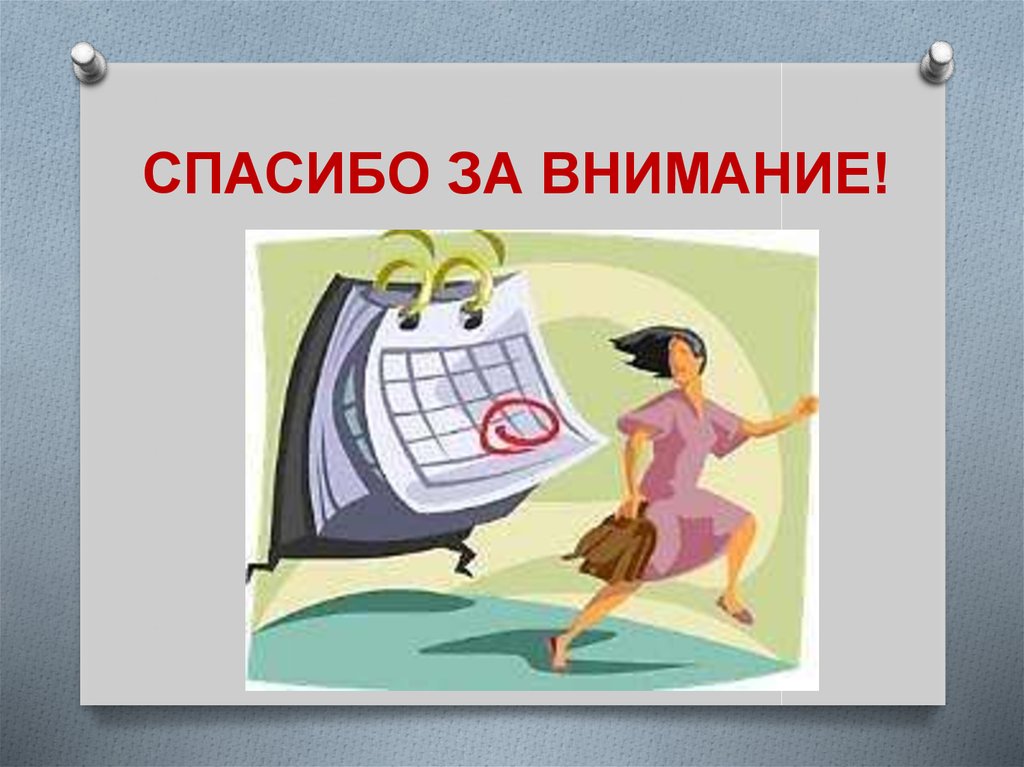